Prod - QC1324 (add validation & call 1 WS)
A.
Add validation for repeated password (old & new) on change password module

Submenu – Settings – Change Password

We need to have validation on the new password against the old password. 
- Validation on the new password field, it must not be the same as Current password field. 

If newly entered password is the same as current password,
please display under new password field in red

EN: Password cannot be same with old password
ID: Kata sandi tidak dapat same dengan kata sandi yang lama

Remark: if validation is matched,
Pls consider to lower this portion 
in order to display the new 
copy writing in red.
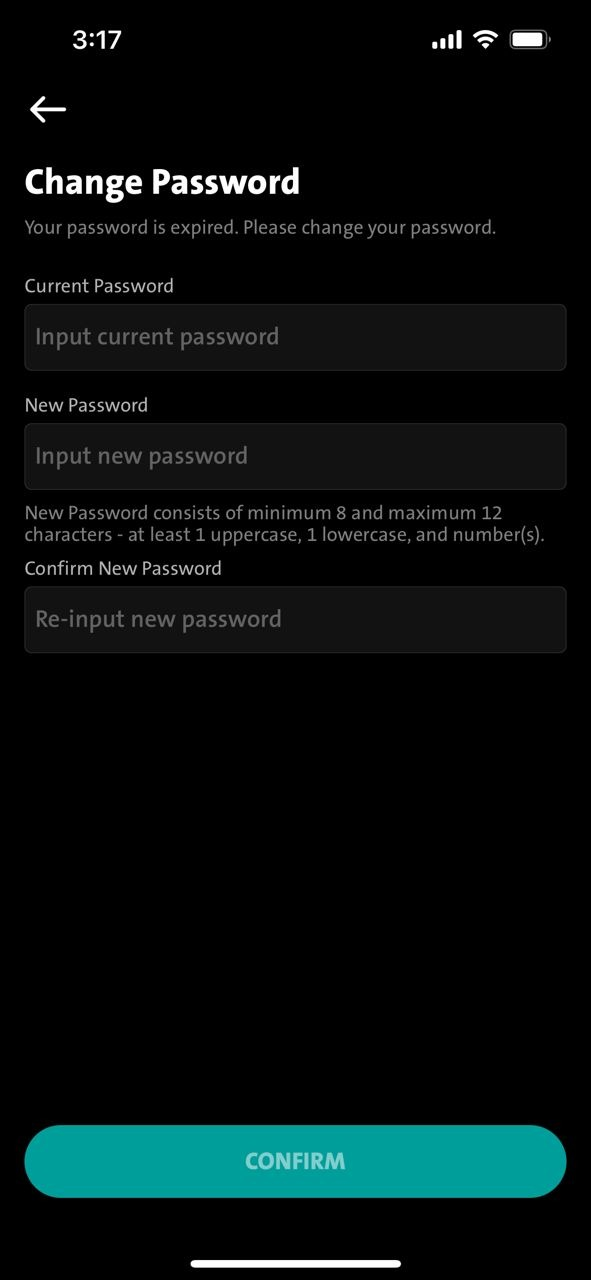 Password cannot be same with old password
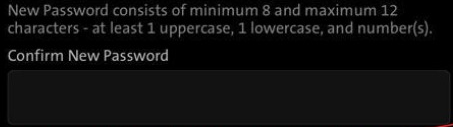 B.
Please call PerformVerifyPassword at submit button
Call PerformVerifyPassword by passing BE the same parameters (pString, cString & random_number)
BE return success response, continue to call PerformChangePassword – Existing.